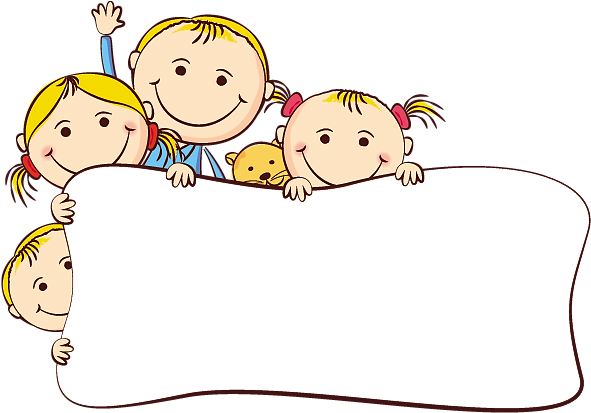 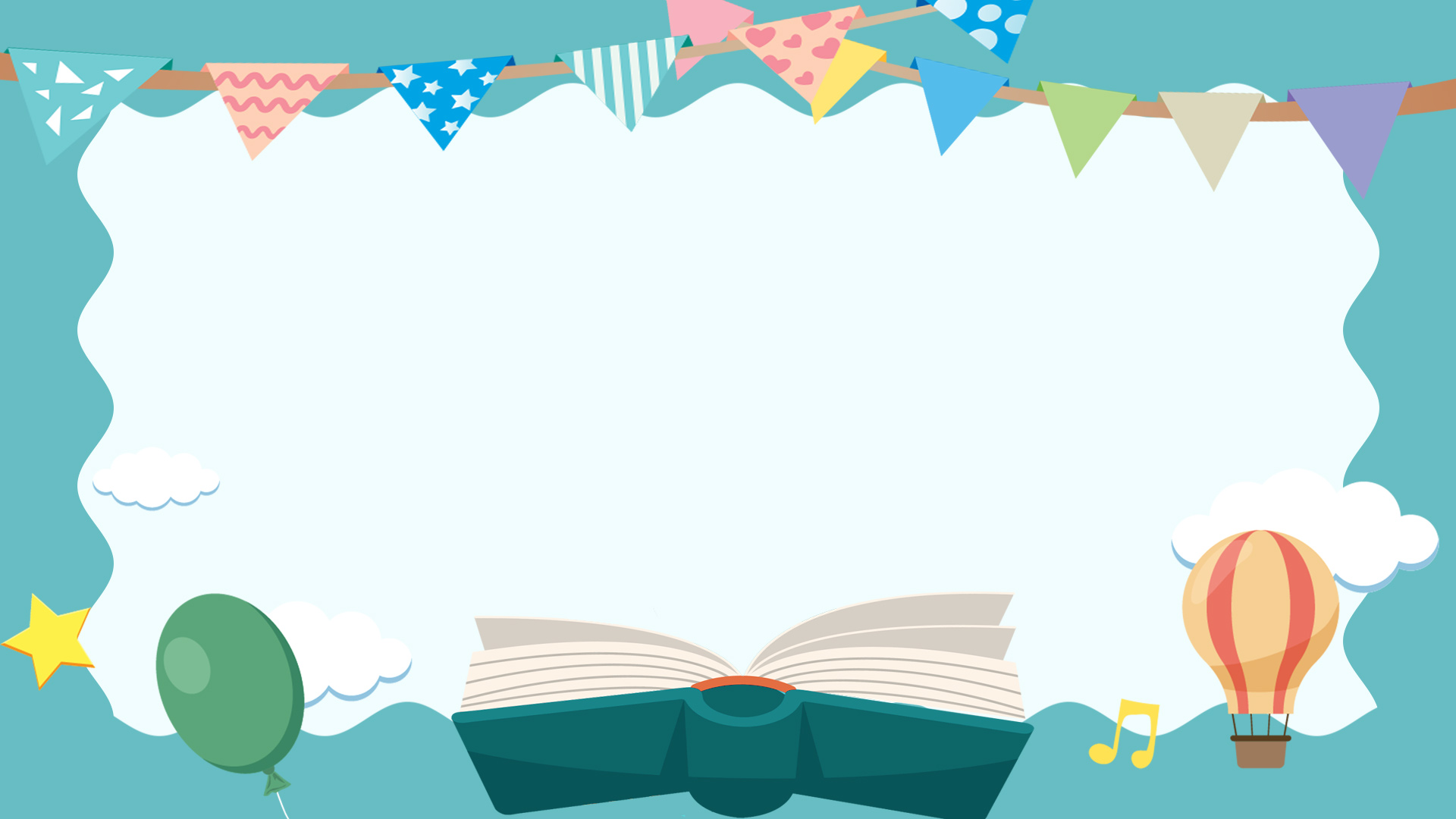 KHỞI ĐỘNG
5 500 : 100 = ?
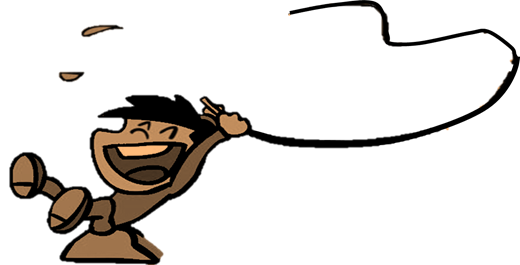 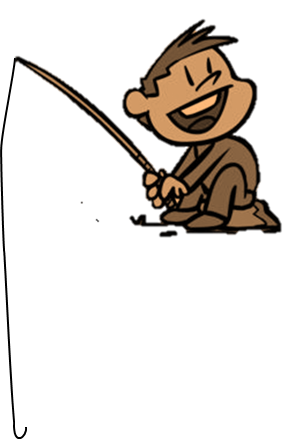 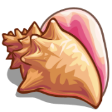 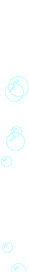 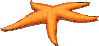 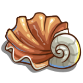 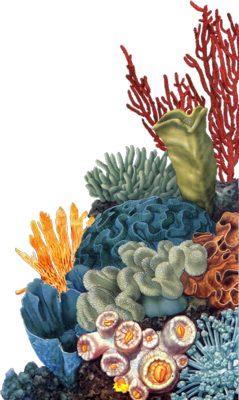 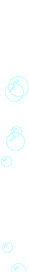 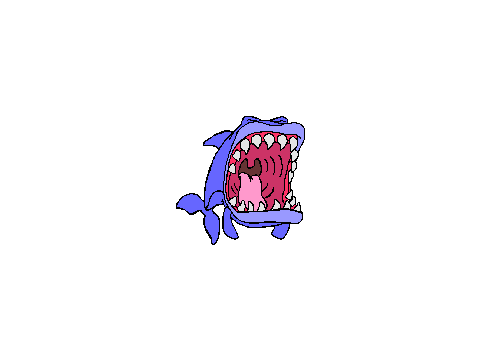 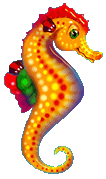 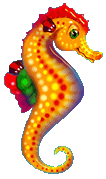 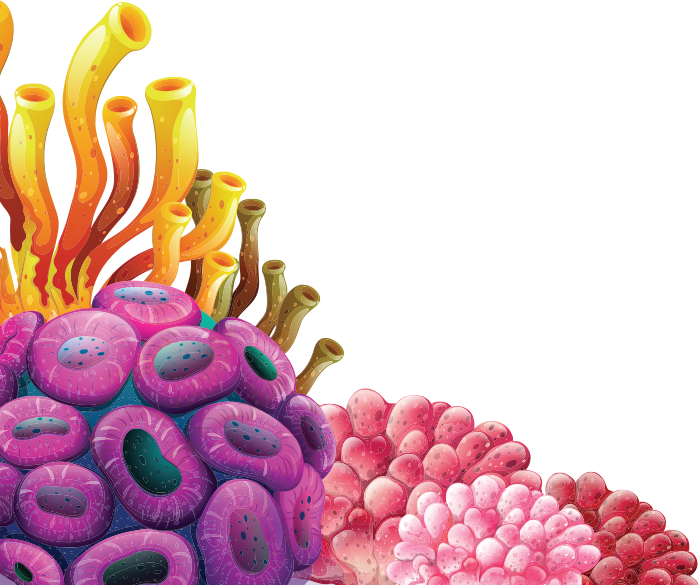 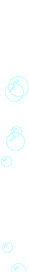 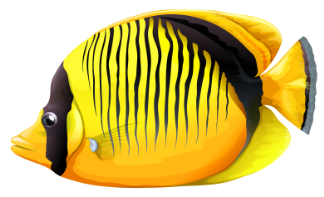 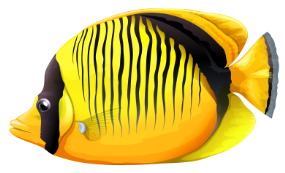 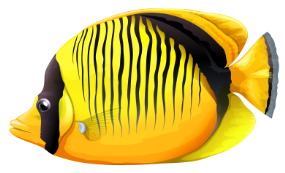 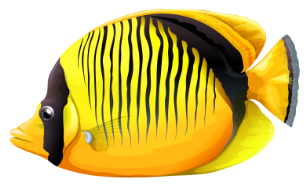 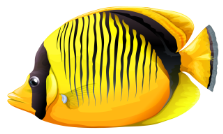 55
54
55
45
550
5 600 : 80 = ?
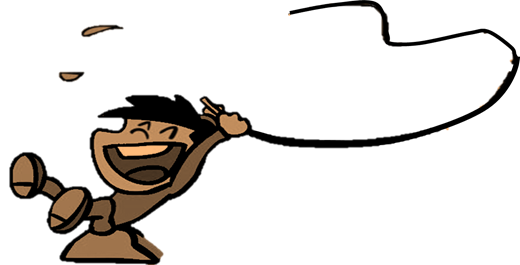 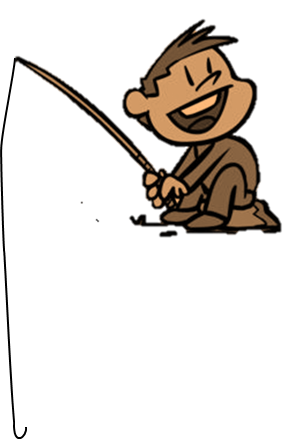 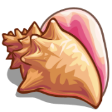 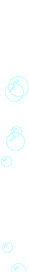 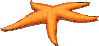 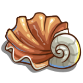 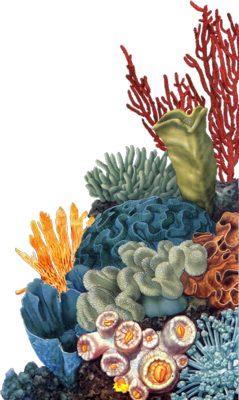 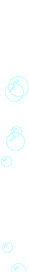 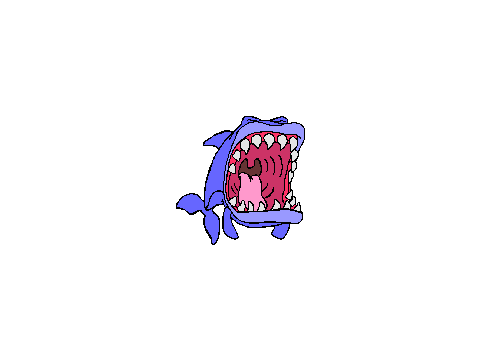 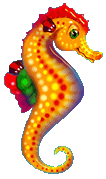 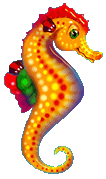 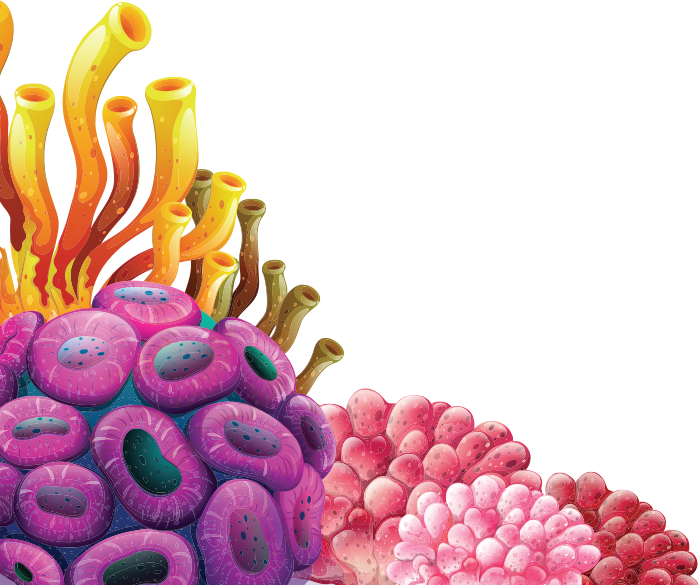 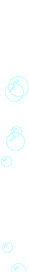 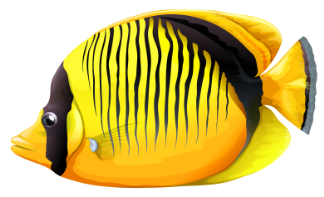 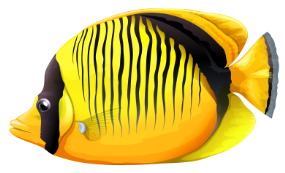 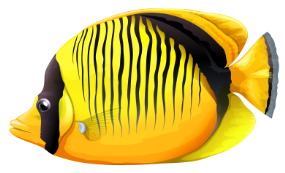 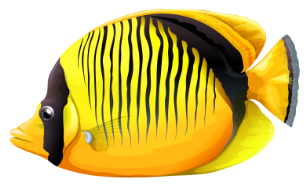 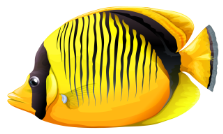 70
90
75
80
70
2 400 : 100 = ?
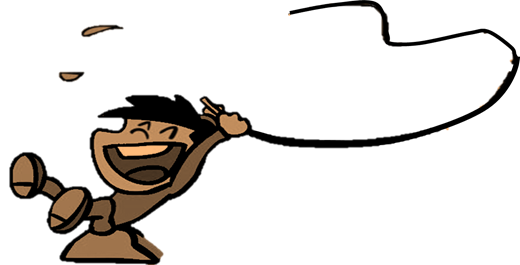 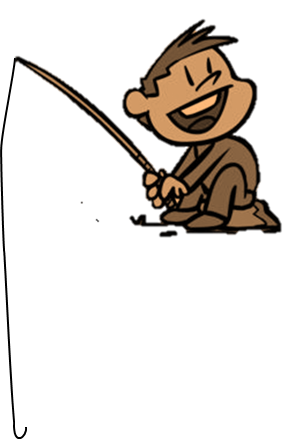 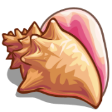 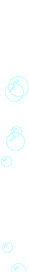 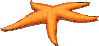 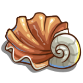 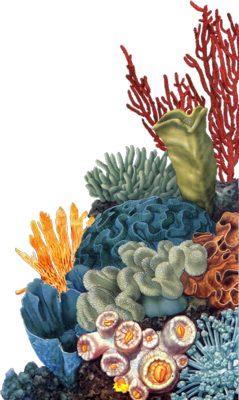 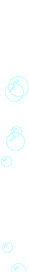 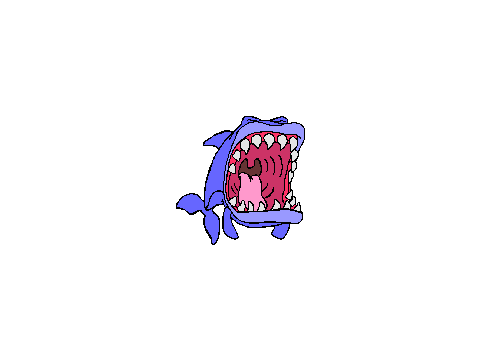 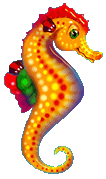 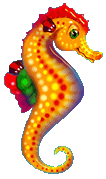 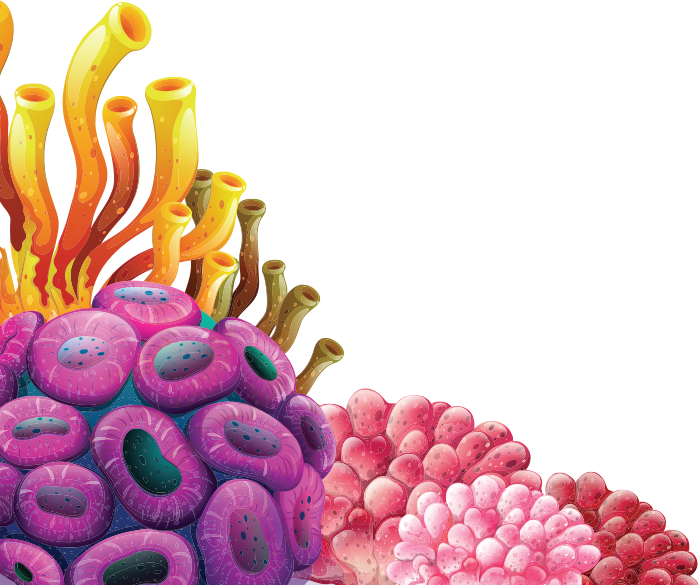 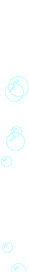 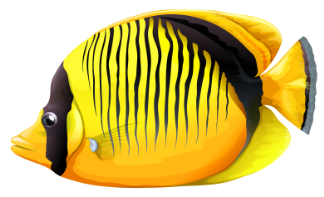 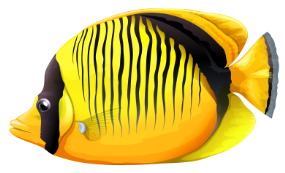 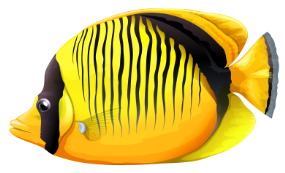 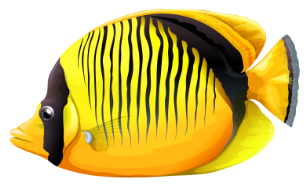 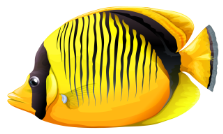 24
240
250
25
24
7 000 : 10 = ?
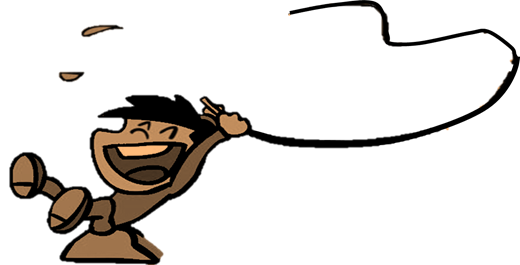 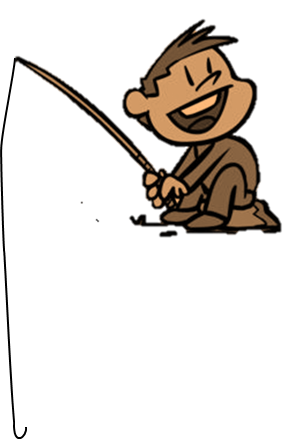 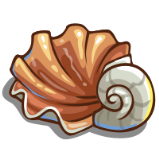 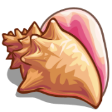 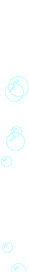 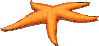 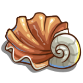 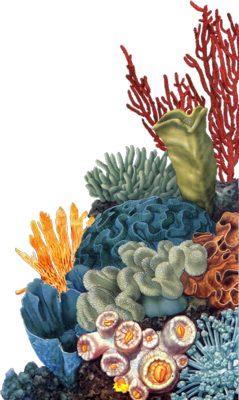 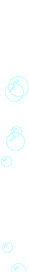 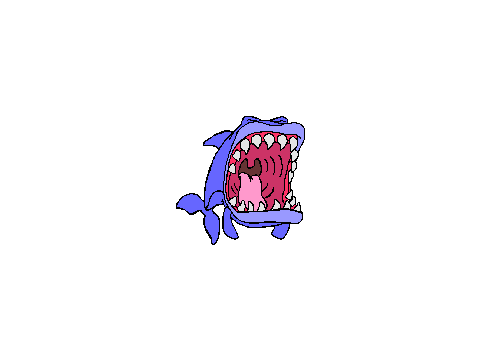 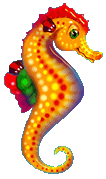 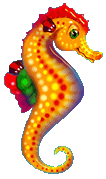 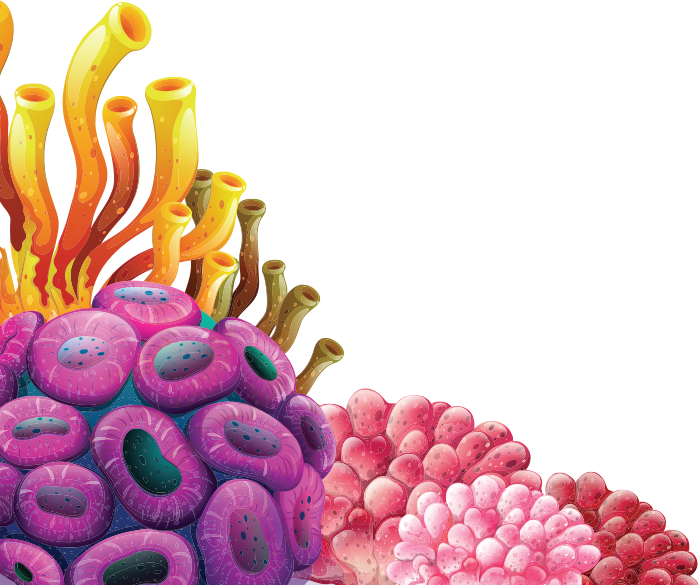 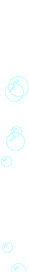 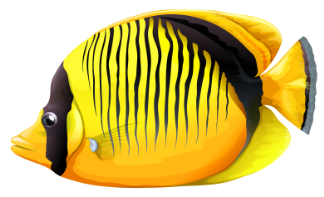 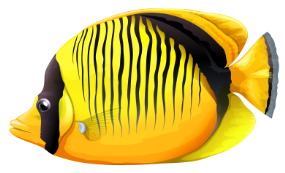 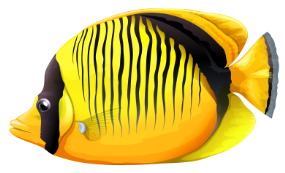 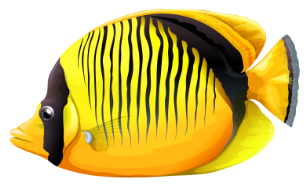 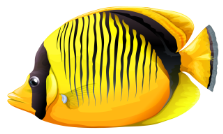 700
800
70
80
700
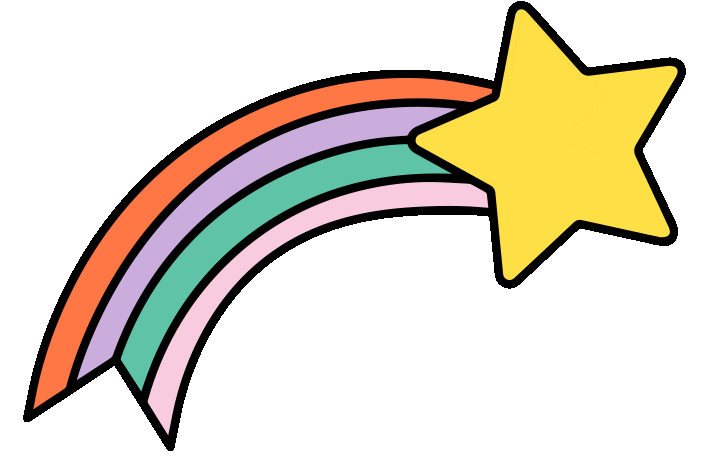 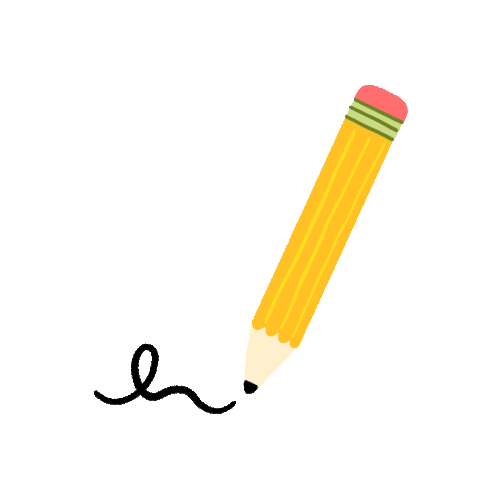 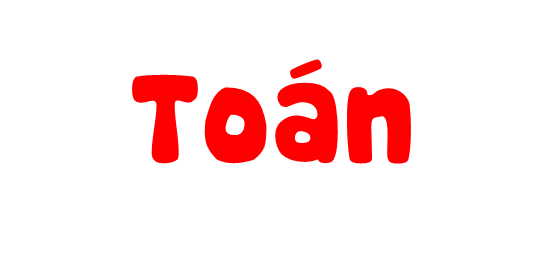 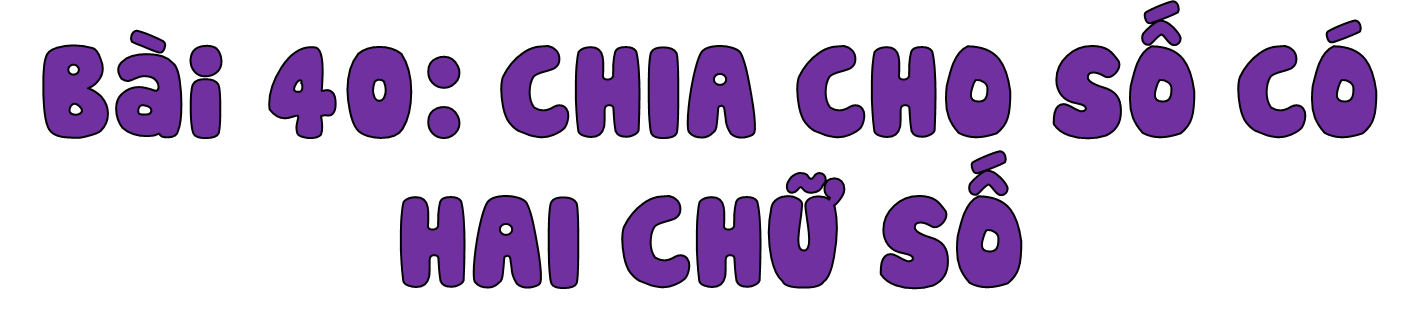 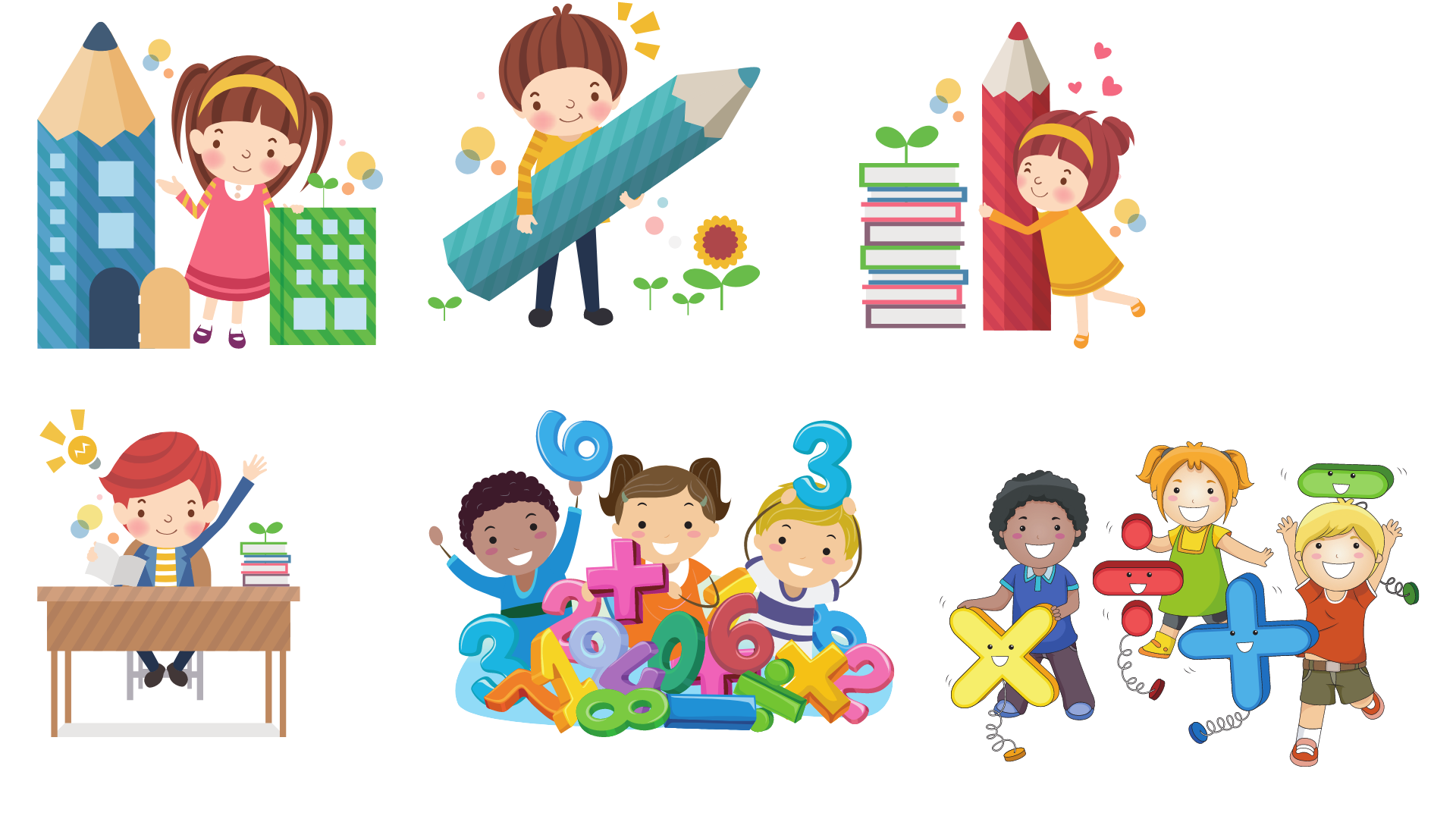 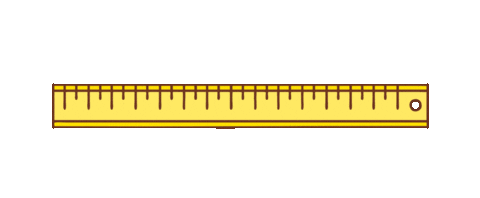 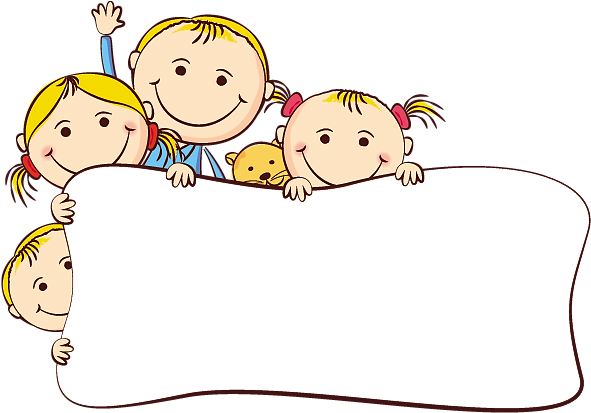 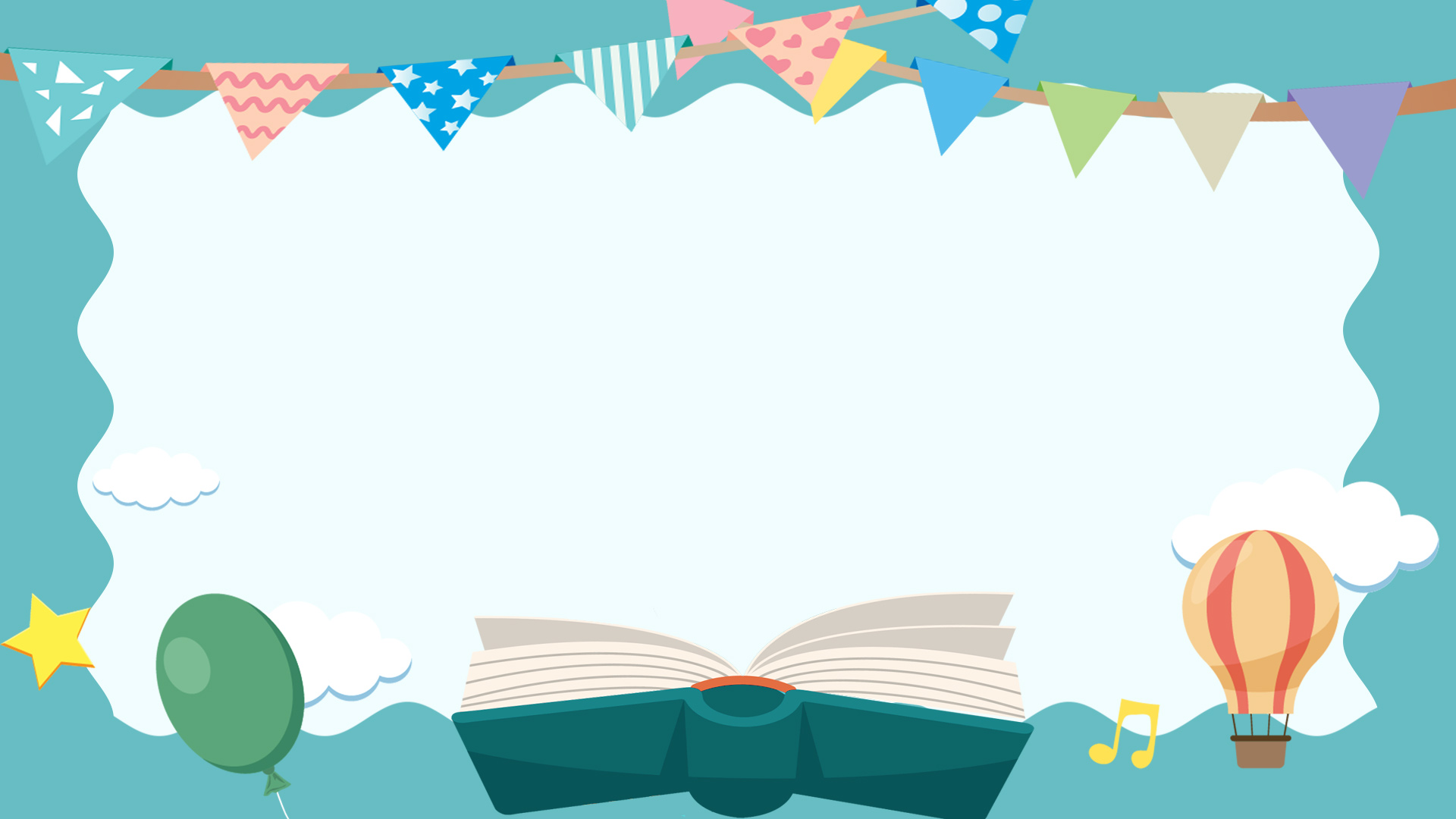 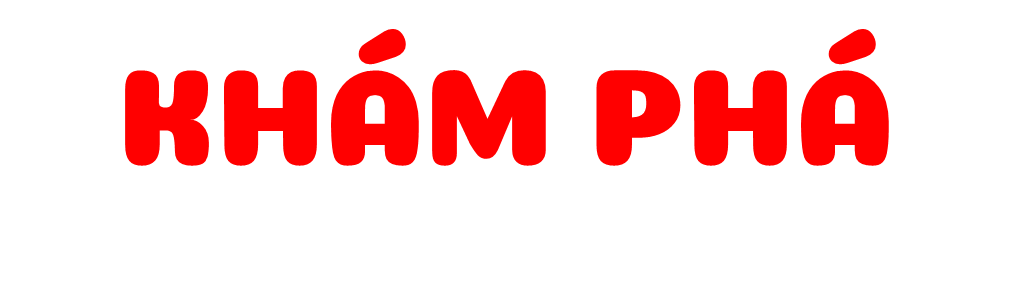 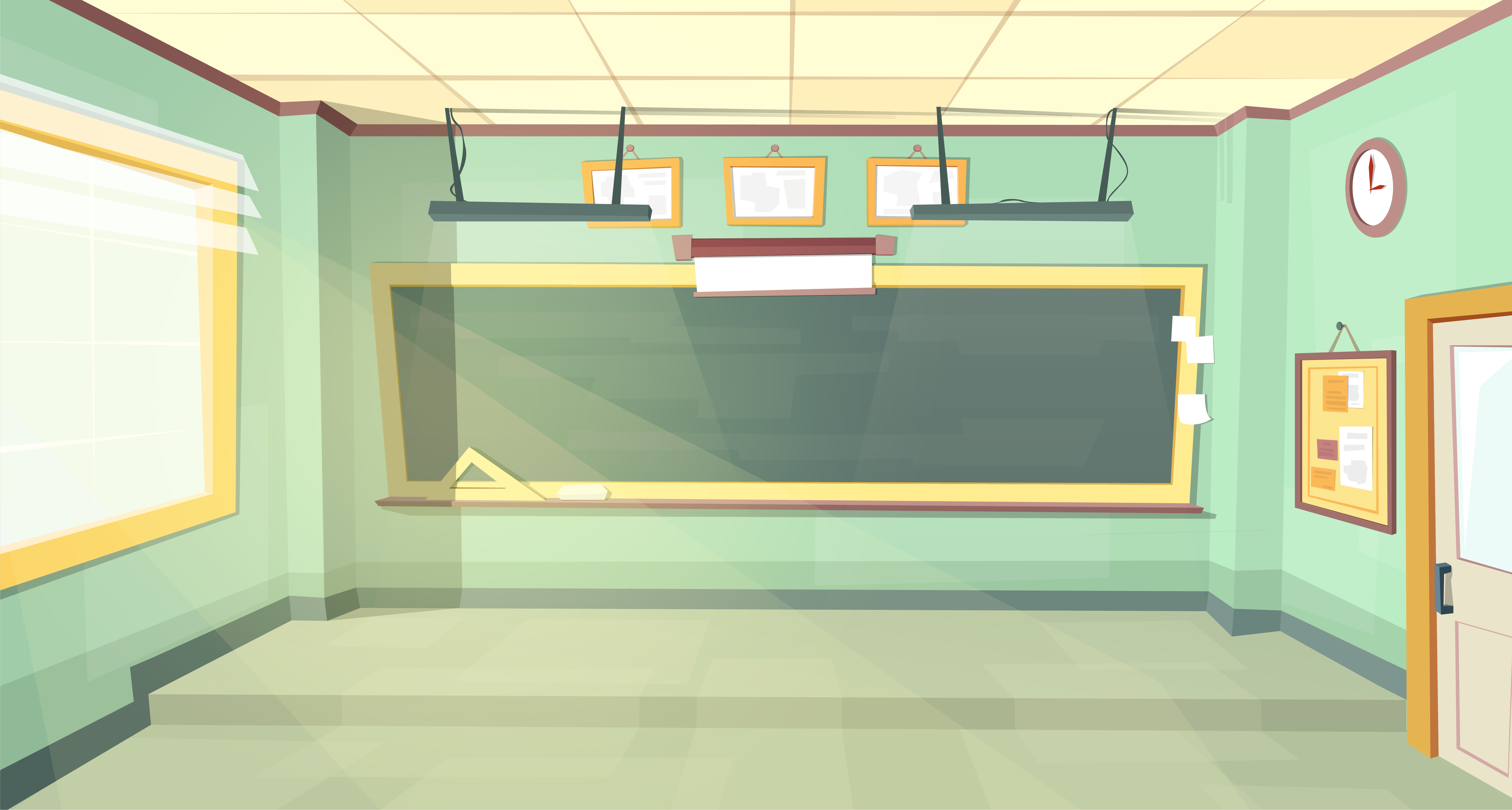 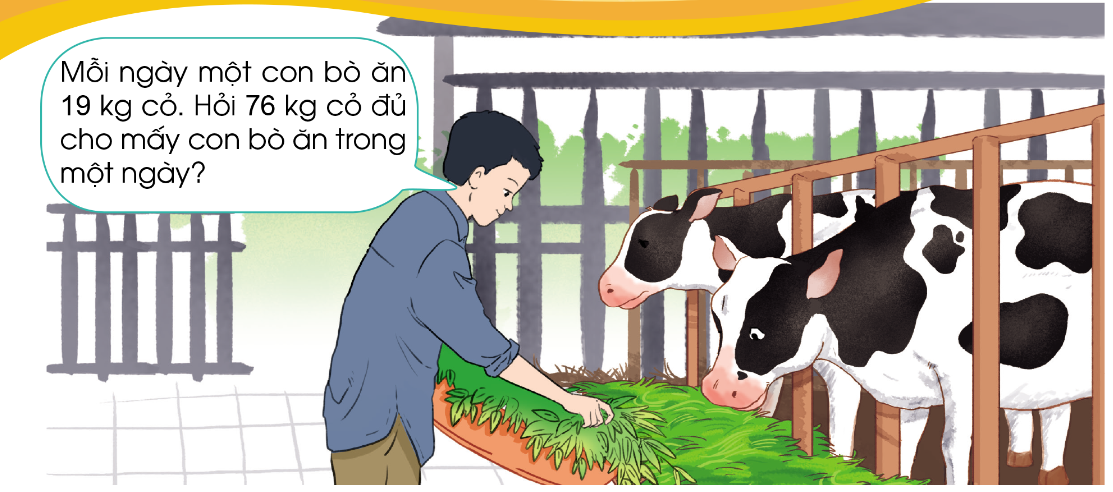 [Speaker Notes: Thiết kế: Hương Thảo – tranthao121004@gmail.com]
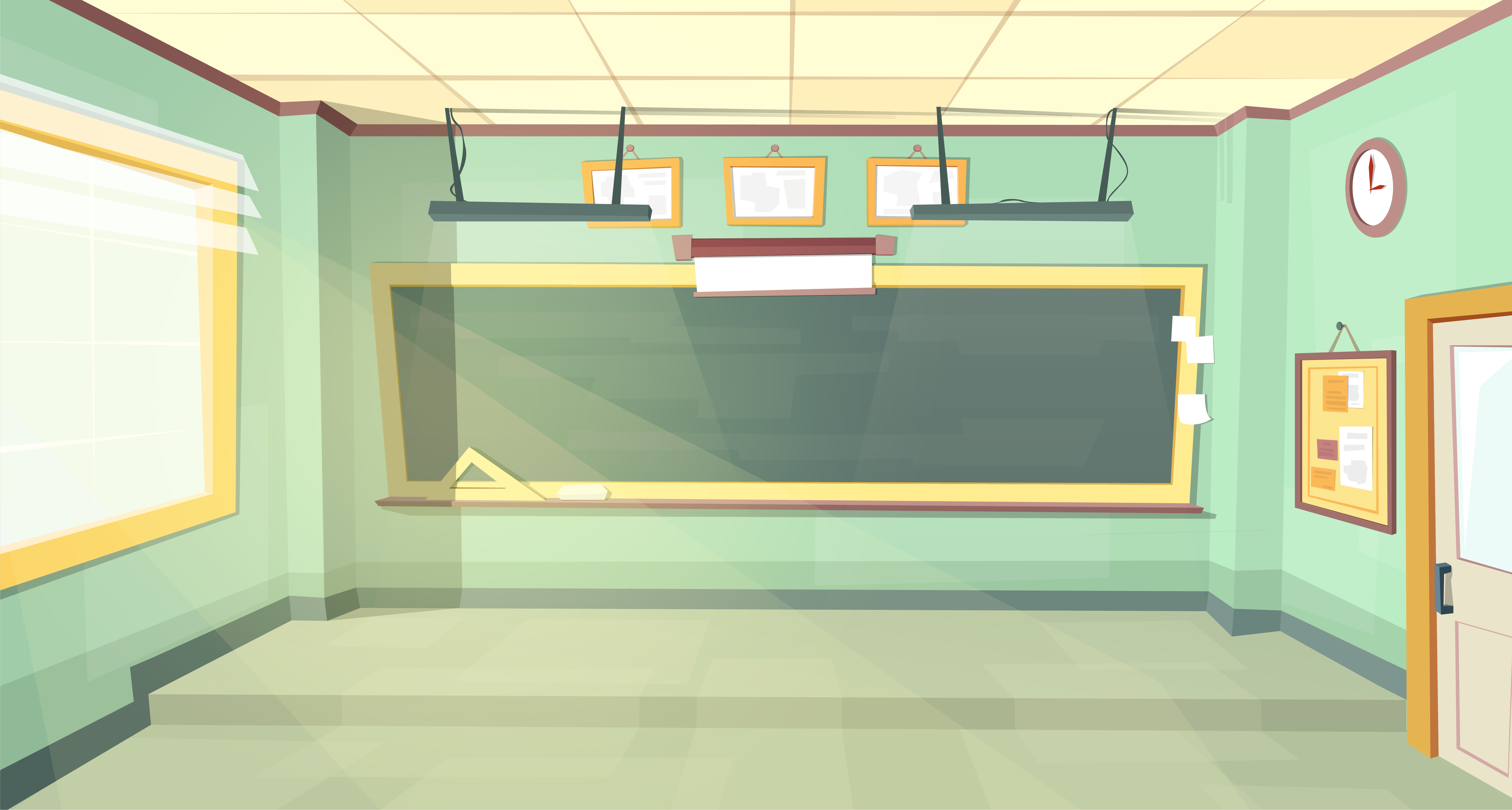 Tính 76 : 19 = ?
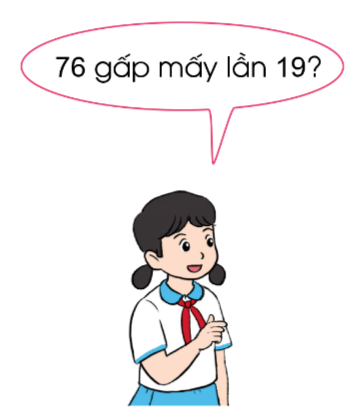 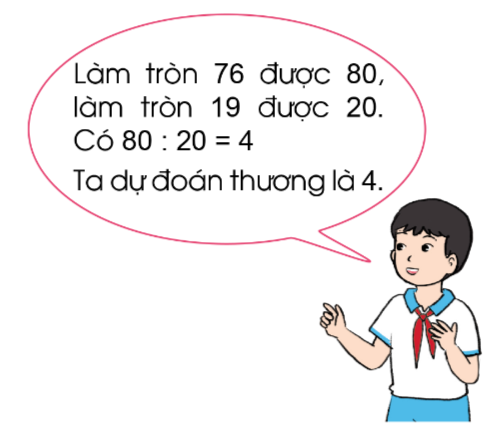 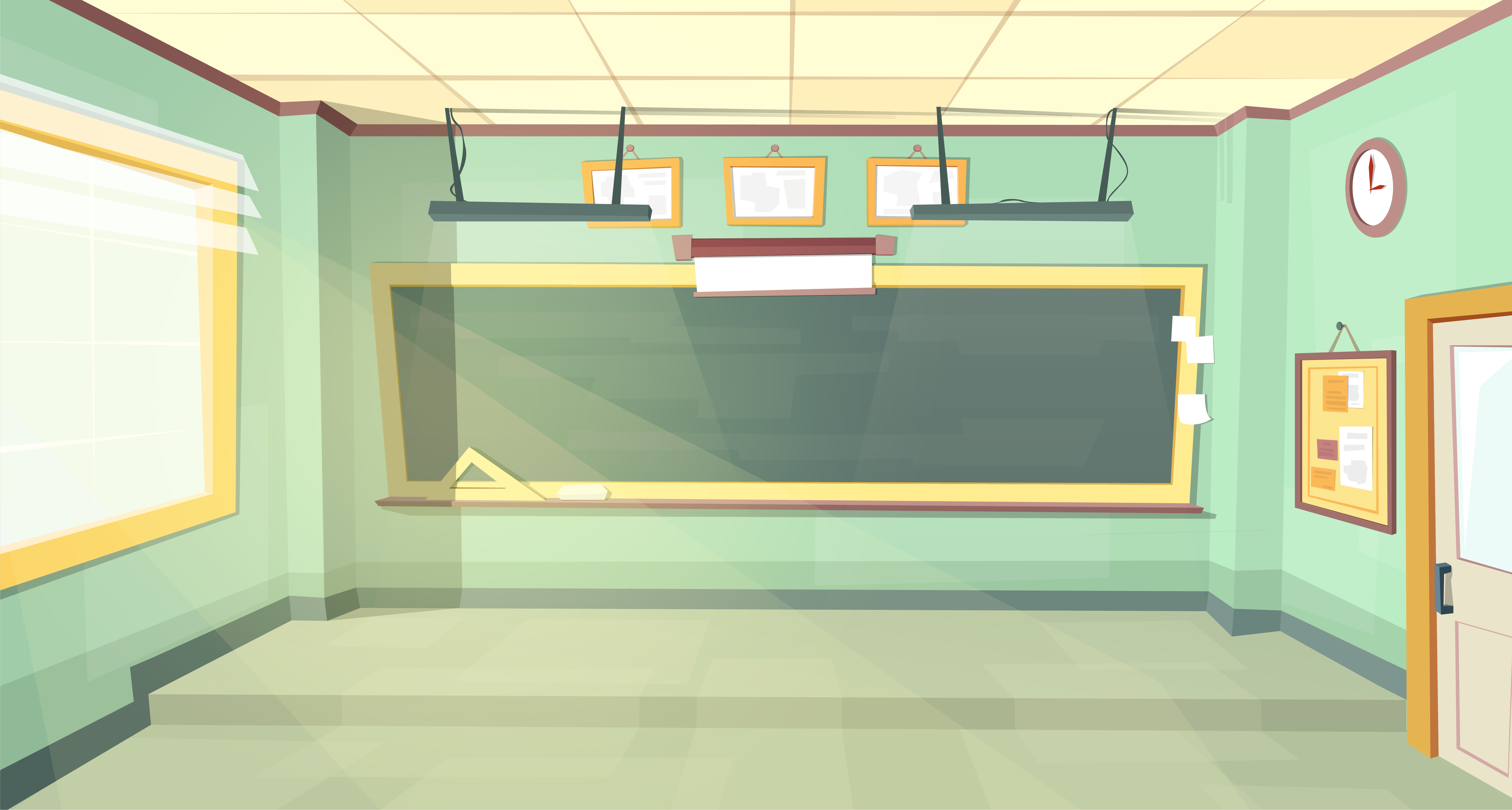 Đặt tính rồi tính:
76 chia 19 được 4, viết 4;
19
76
7
6
4 nhân 9 bằng 36, viết 6, nhớ 3;
4
0
4 nhân 1 bằng 4, thêm 3 bằng 7, viết 7;
76 trừ 76 bằng 0, viết 0.
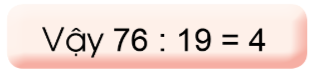 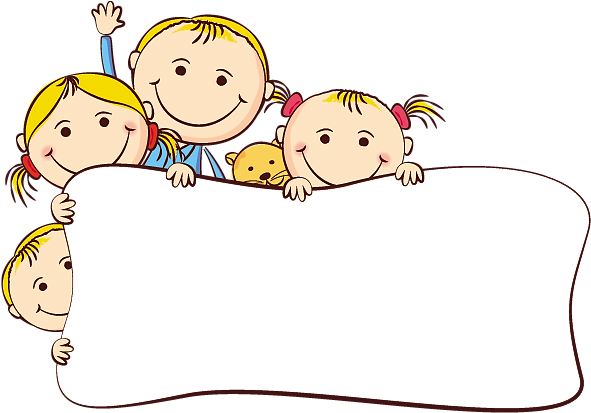 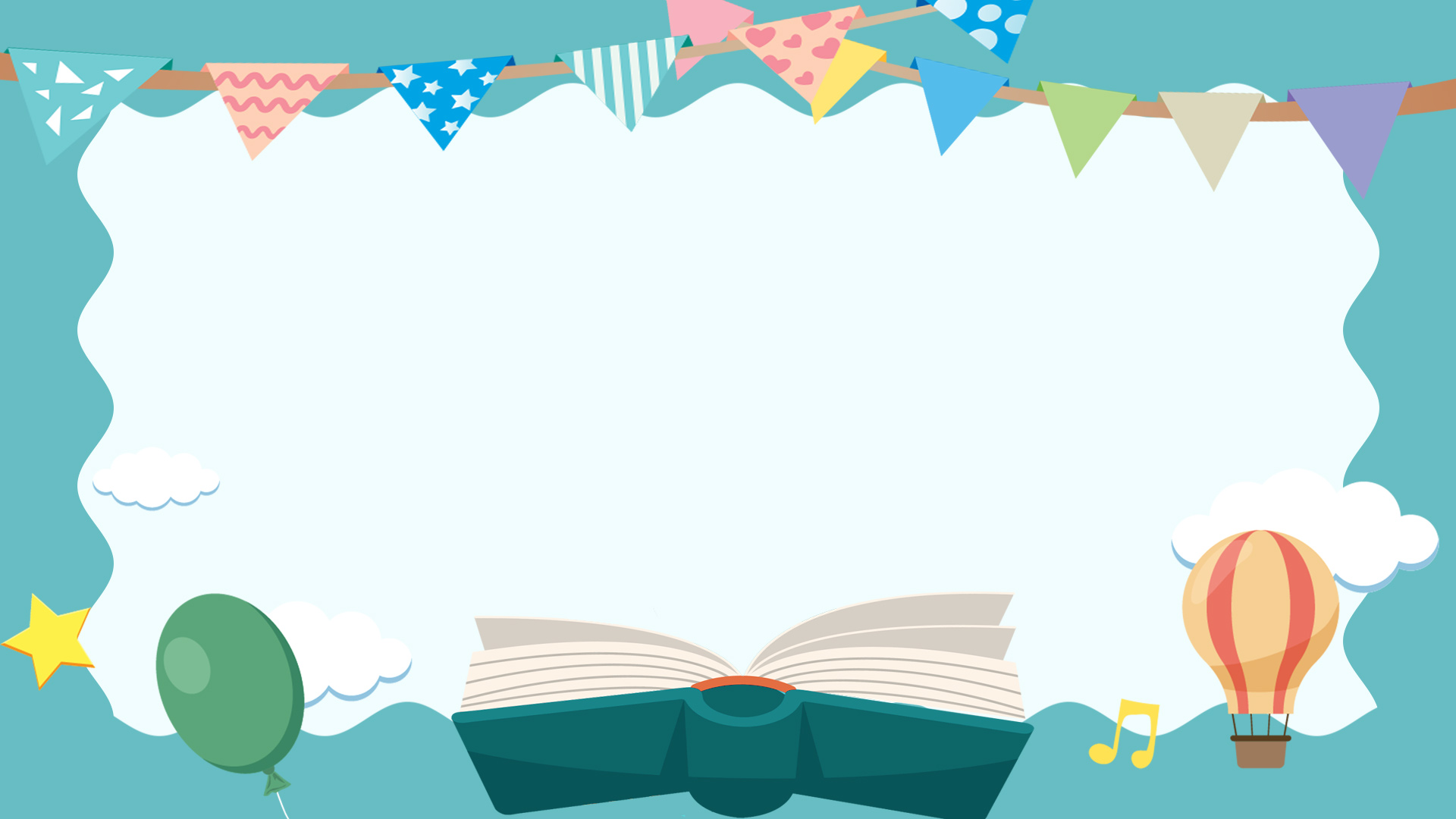 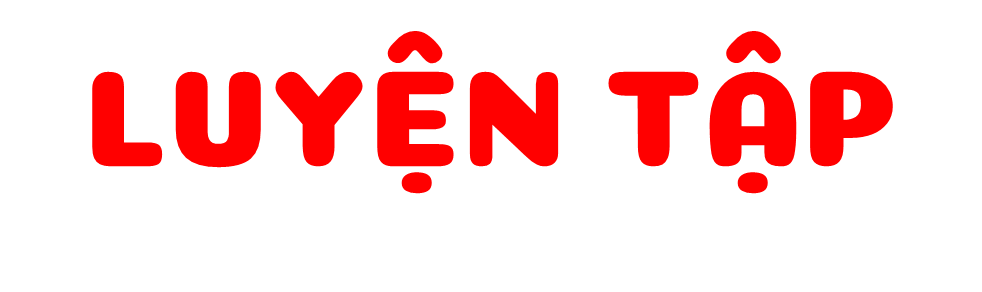 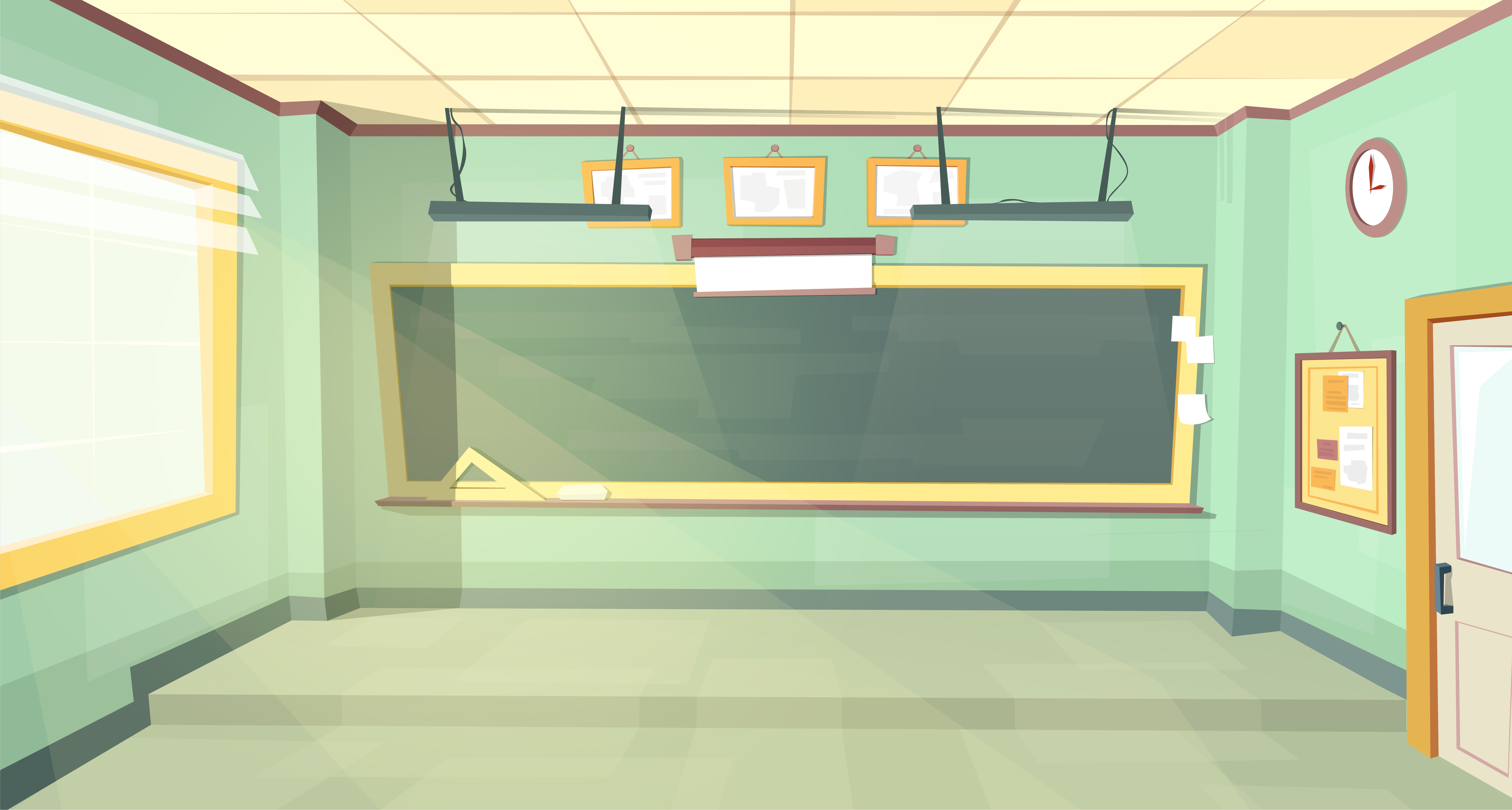 1
Tính
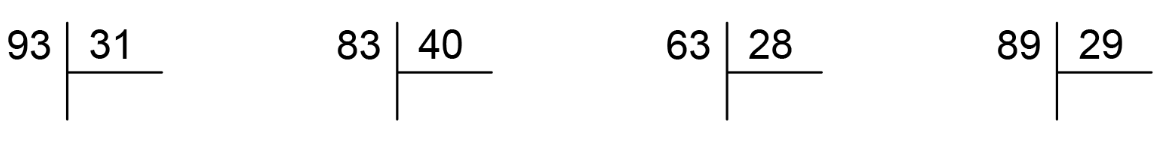 5
6
8
7
8
0
9
3
2
2
3
3
7
2
0
3
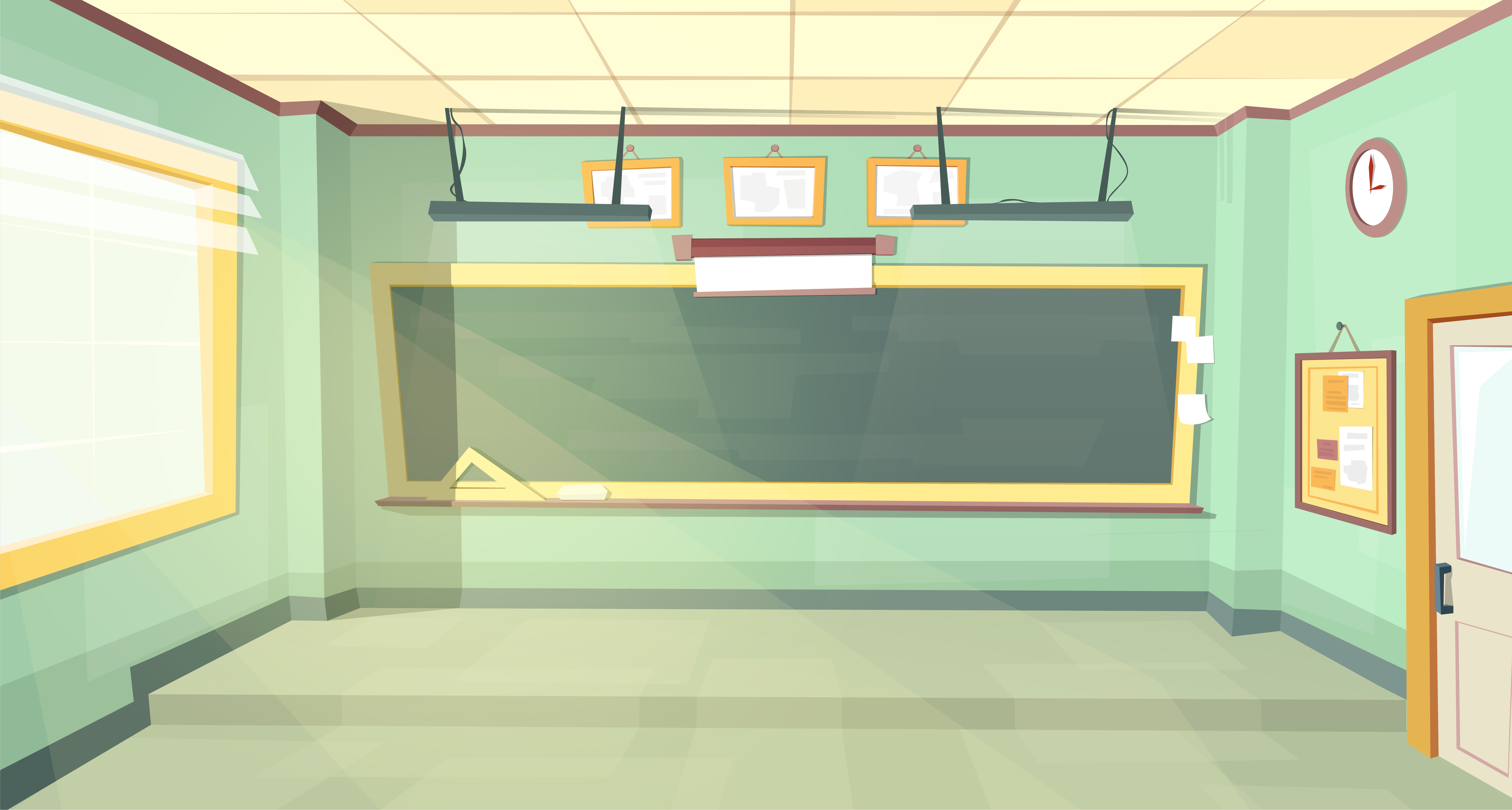 2
Đặt tính rồi tính
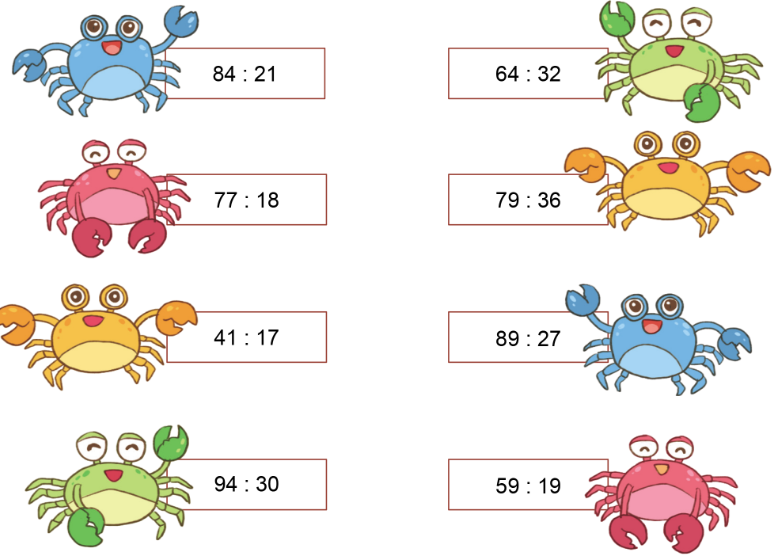 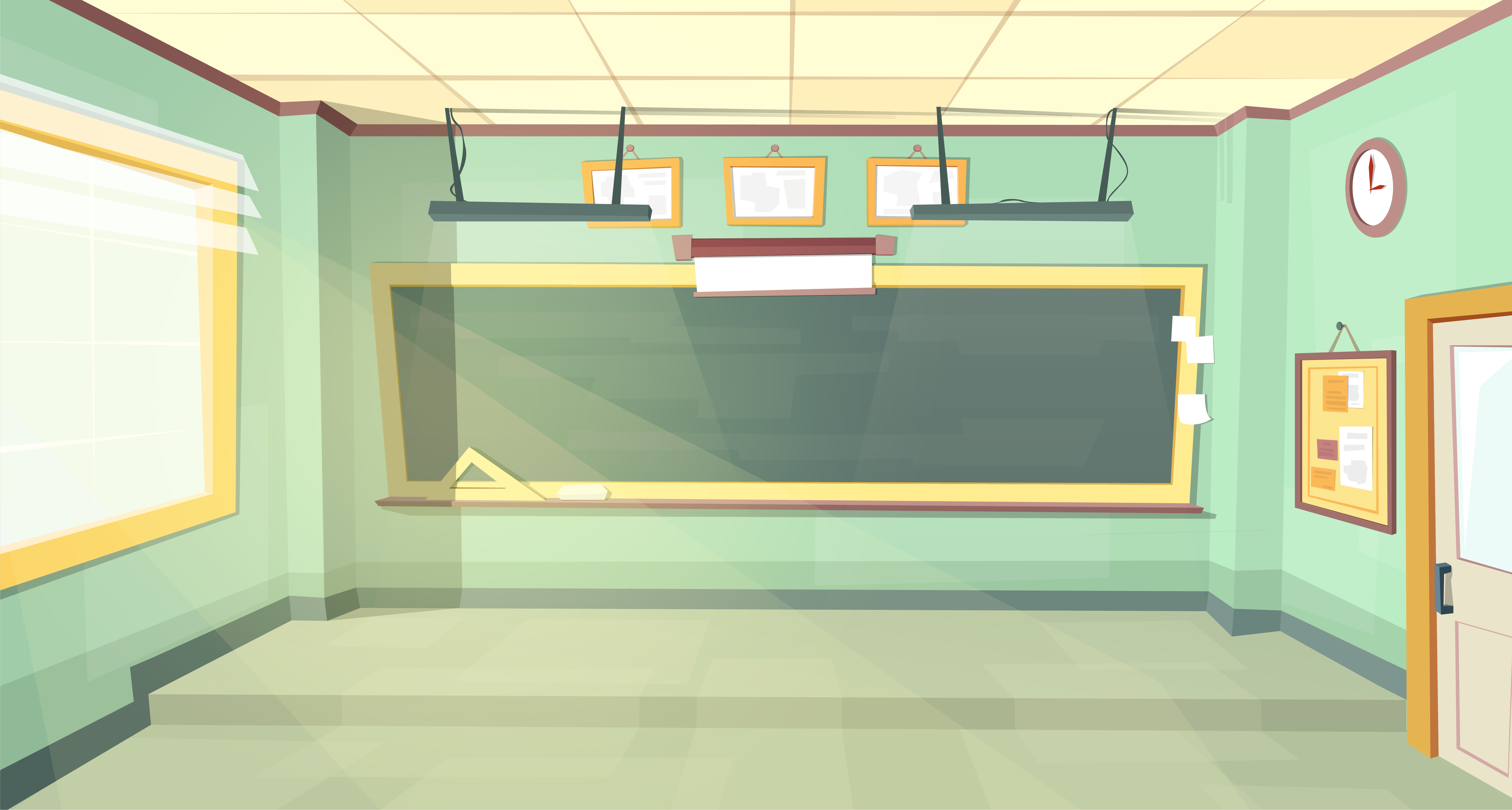 8
4
6
4
7
2
7
2
4
2
2
4
0
0
7
21
32
18
36
17
27
30
19
84
64
77
79
41
89
94
59
5
3
4
5
7
2
8
1
3
9
0
3
3
7
2
8
4
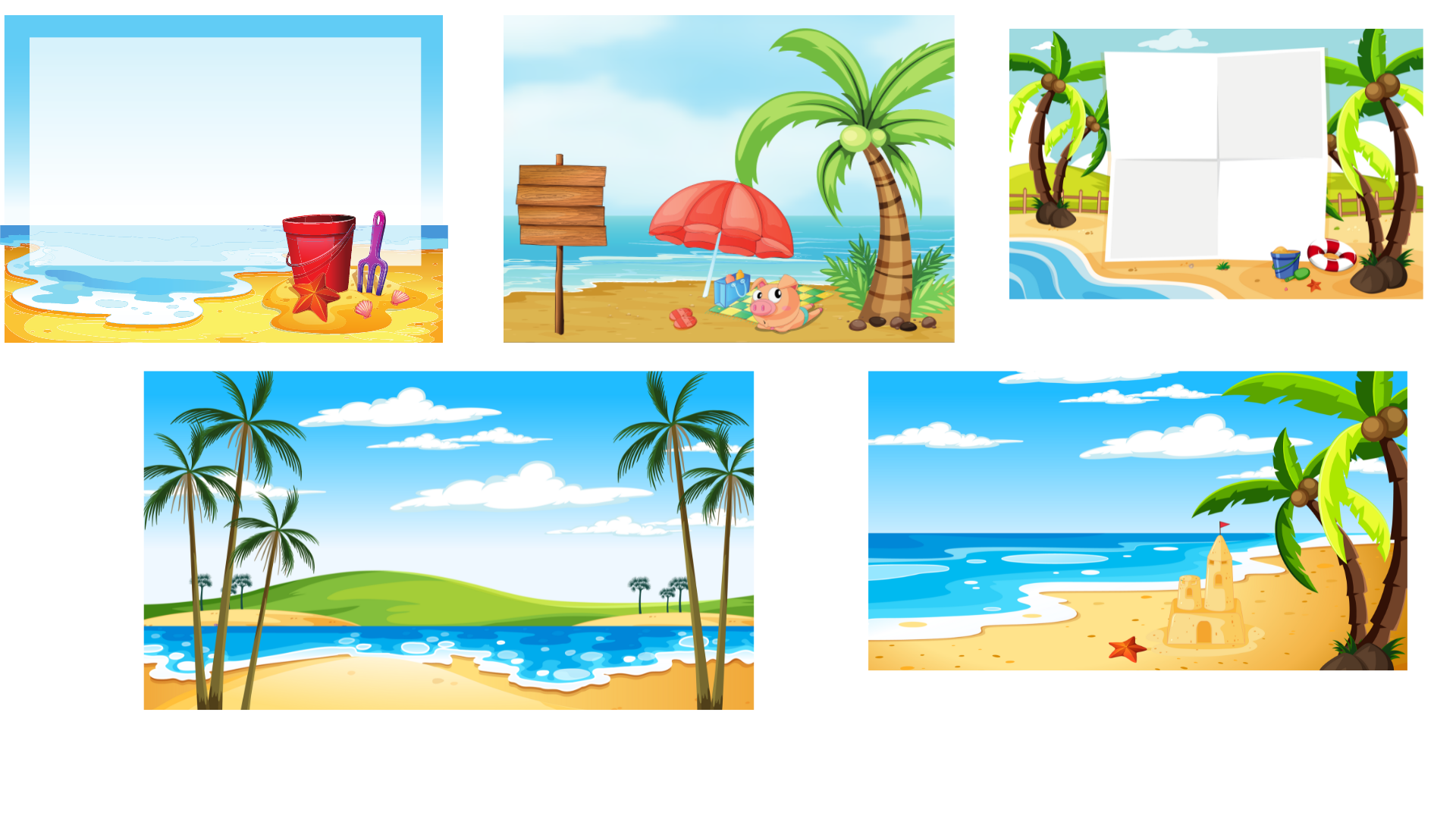 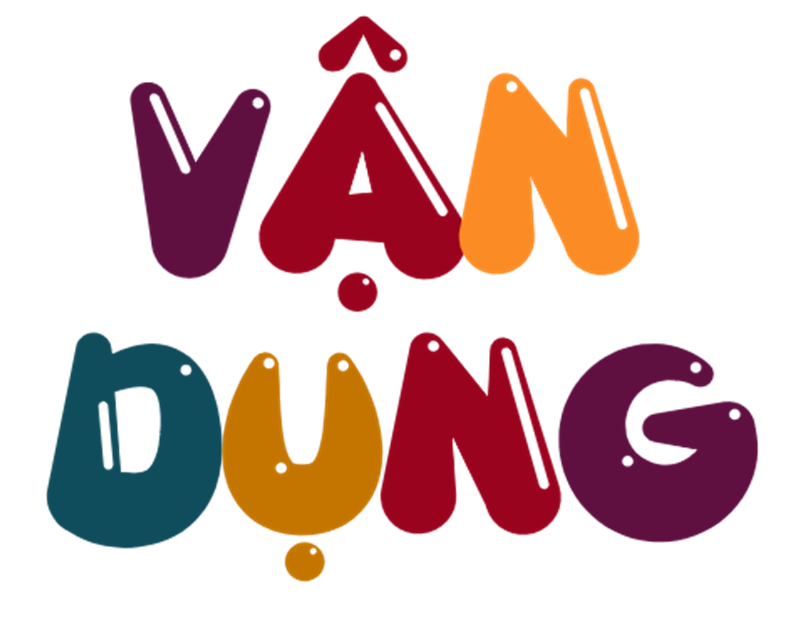 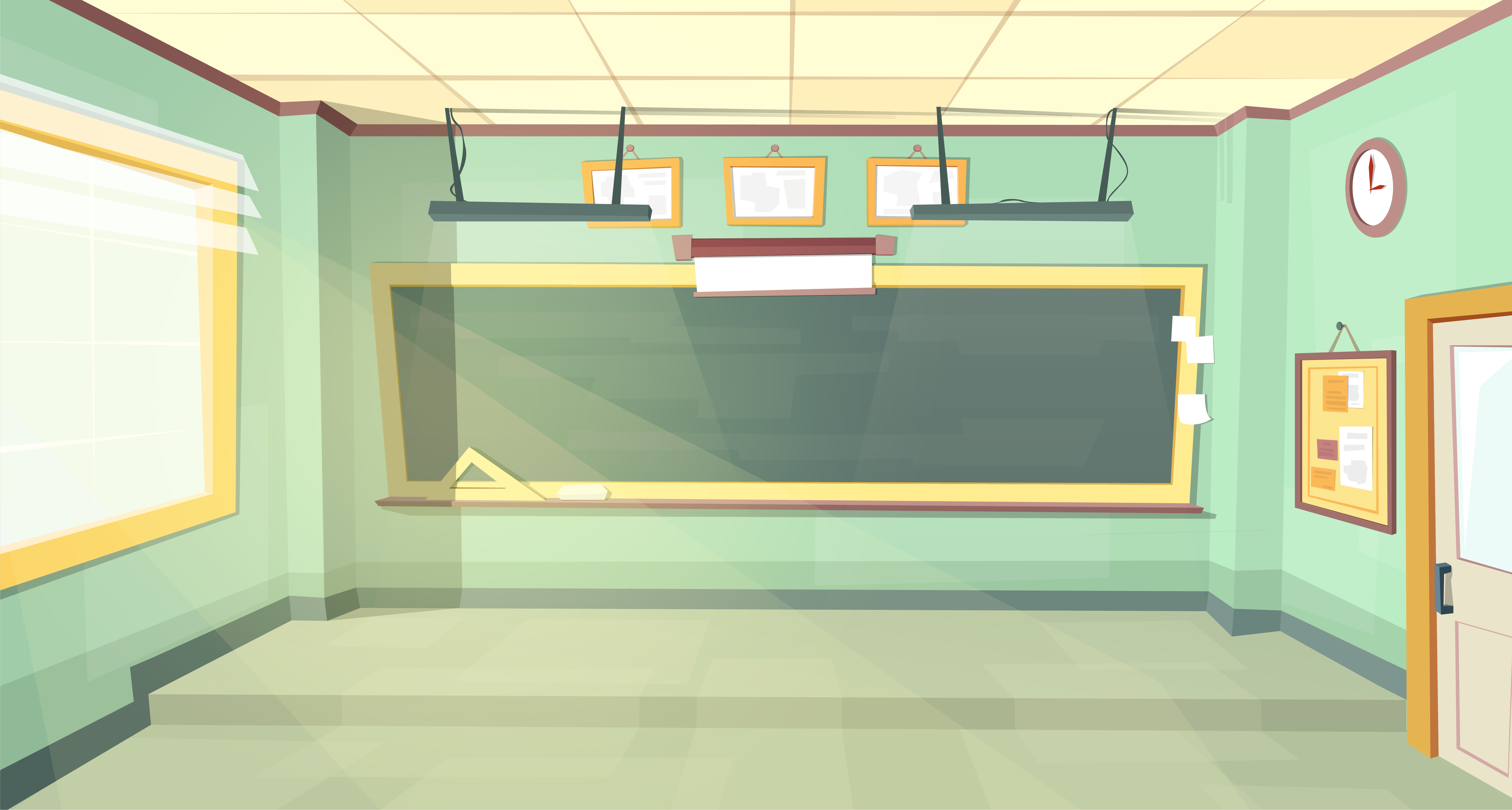 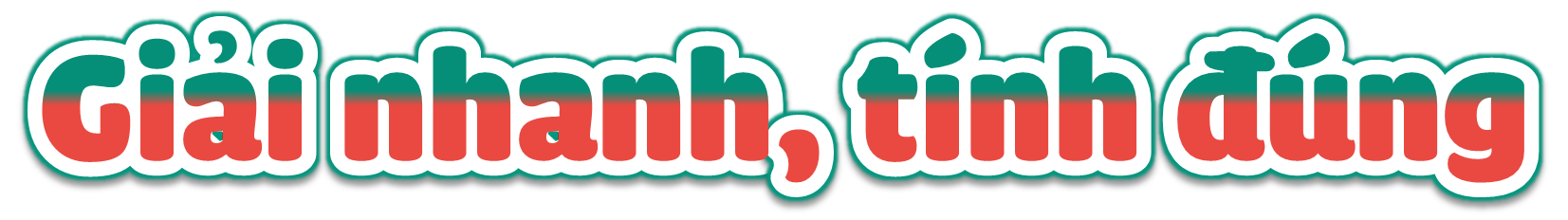 Cuối kì, cô giáo chuẩn bị 180 quyển vở để thưởng cho HS cả lớp vì đã chăm ngoan, cố gắng hết mình. Biết lớp học có 36 bạn. Vậy mỗi bạn được cô thưởng bao nhiêu quyển vở? (Biết số vở cô thưởng cho mỗi bạn là như nhau)
Bài giải
Mỗi bạn được cô thưởng số quyển vở là:
180 : 36 = 5 (quyển)
Đáp số: 5 quyển vở
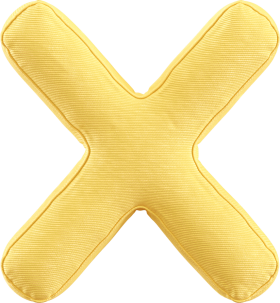 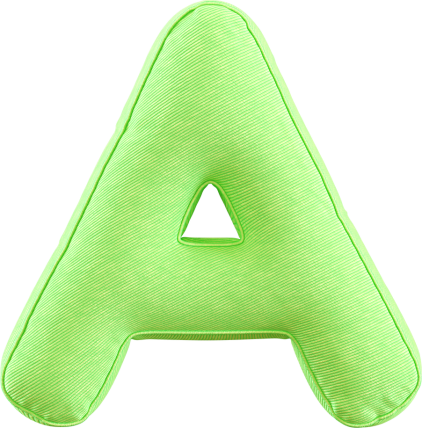 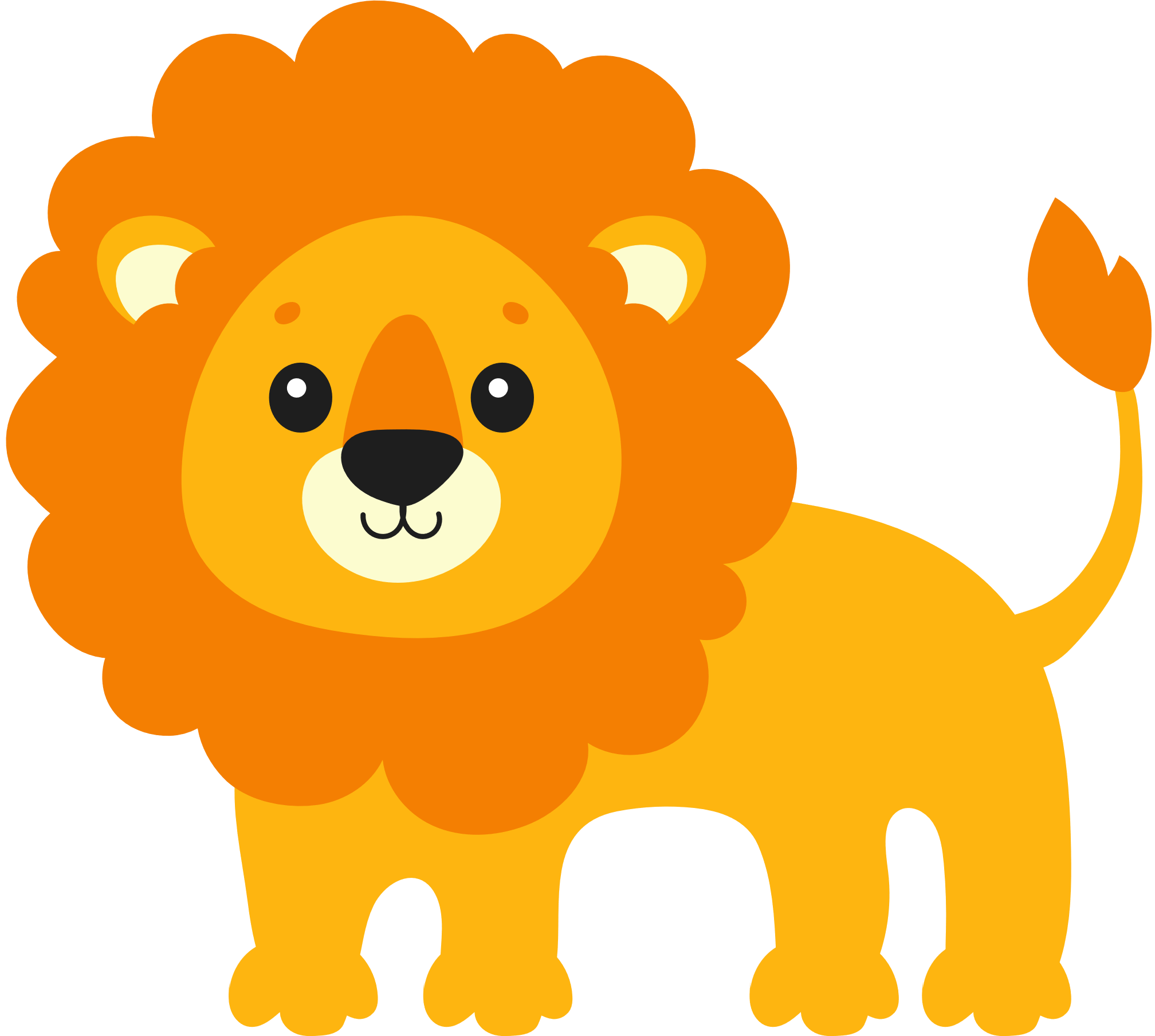 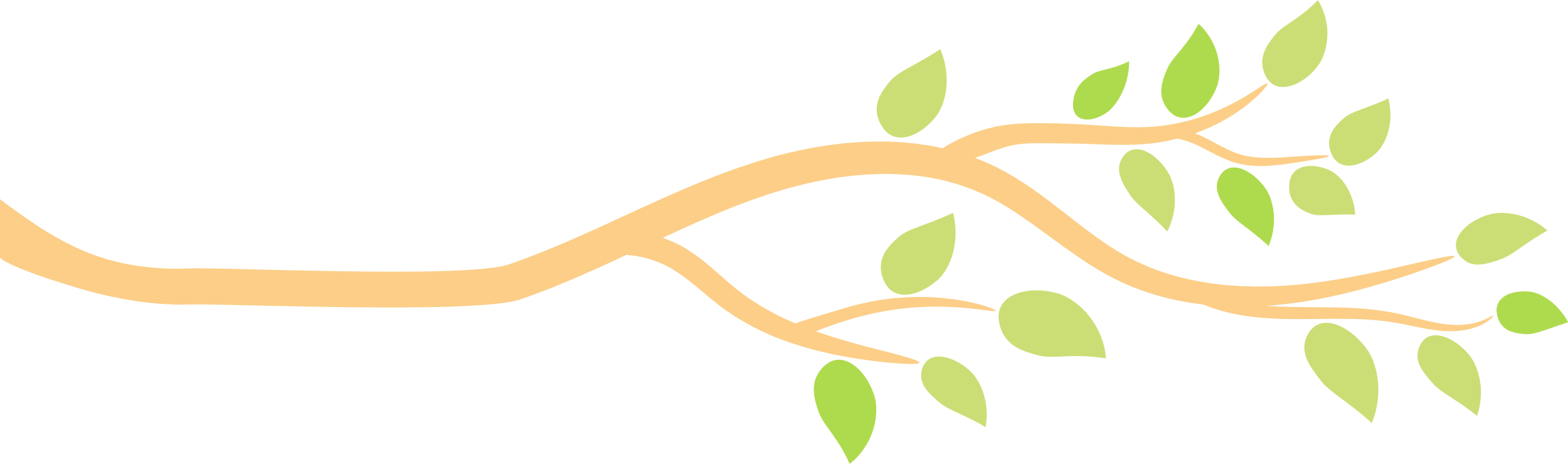 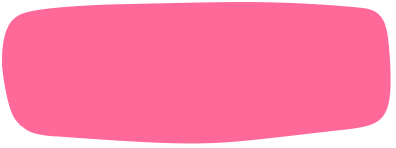 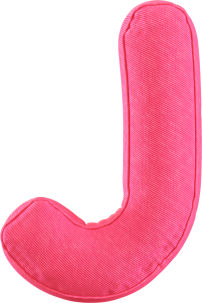 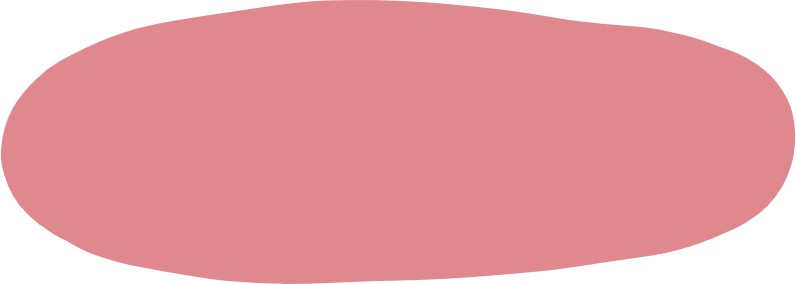 Dặn dò
………………..
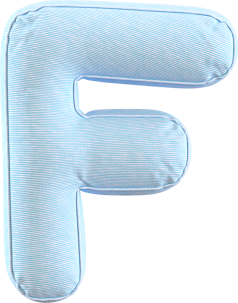 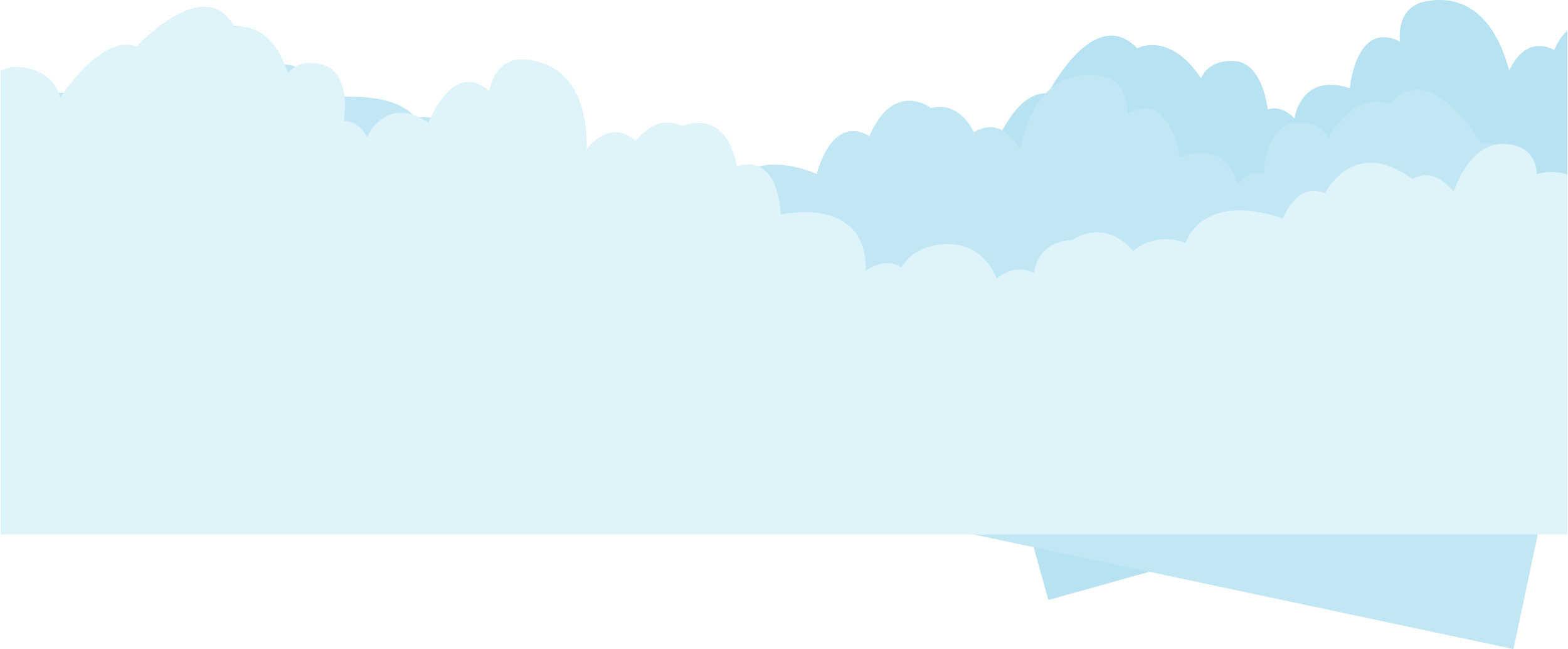 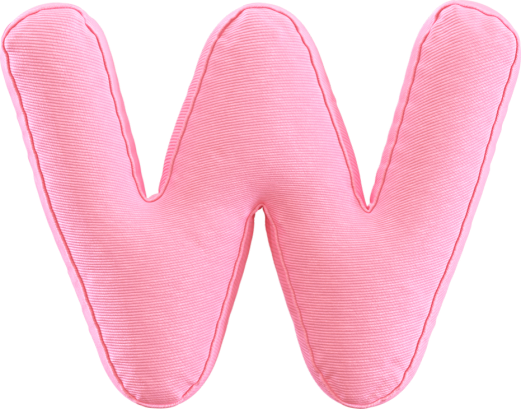 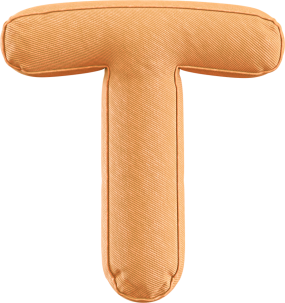 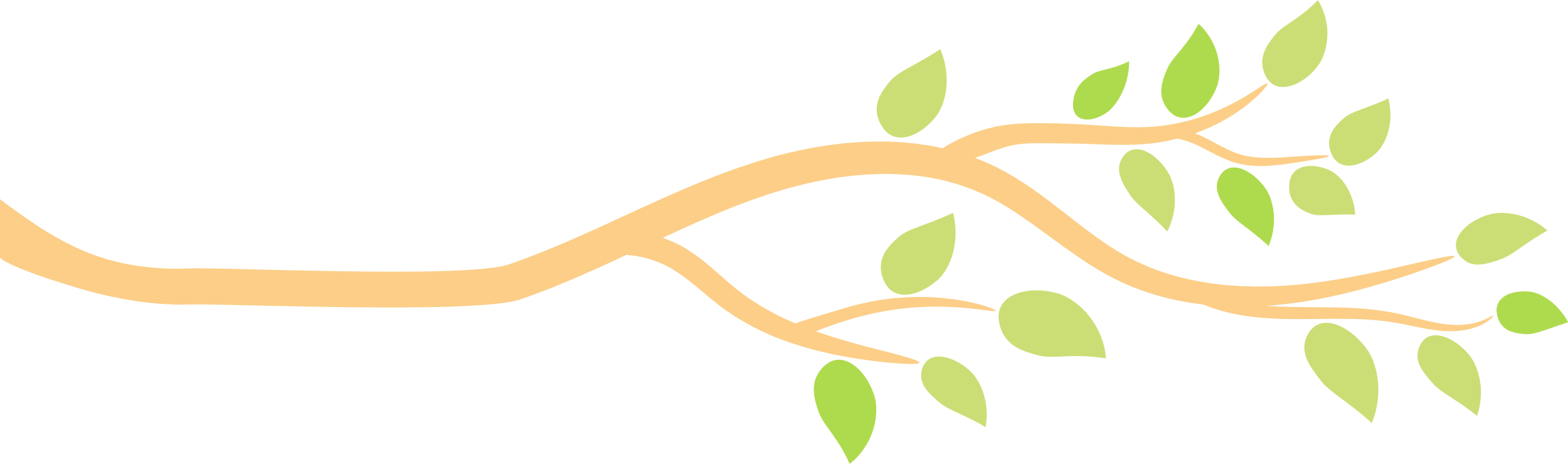 [Speaker Notes: Thiết kế: Hương Thảo – Zalo 0972115126]
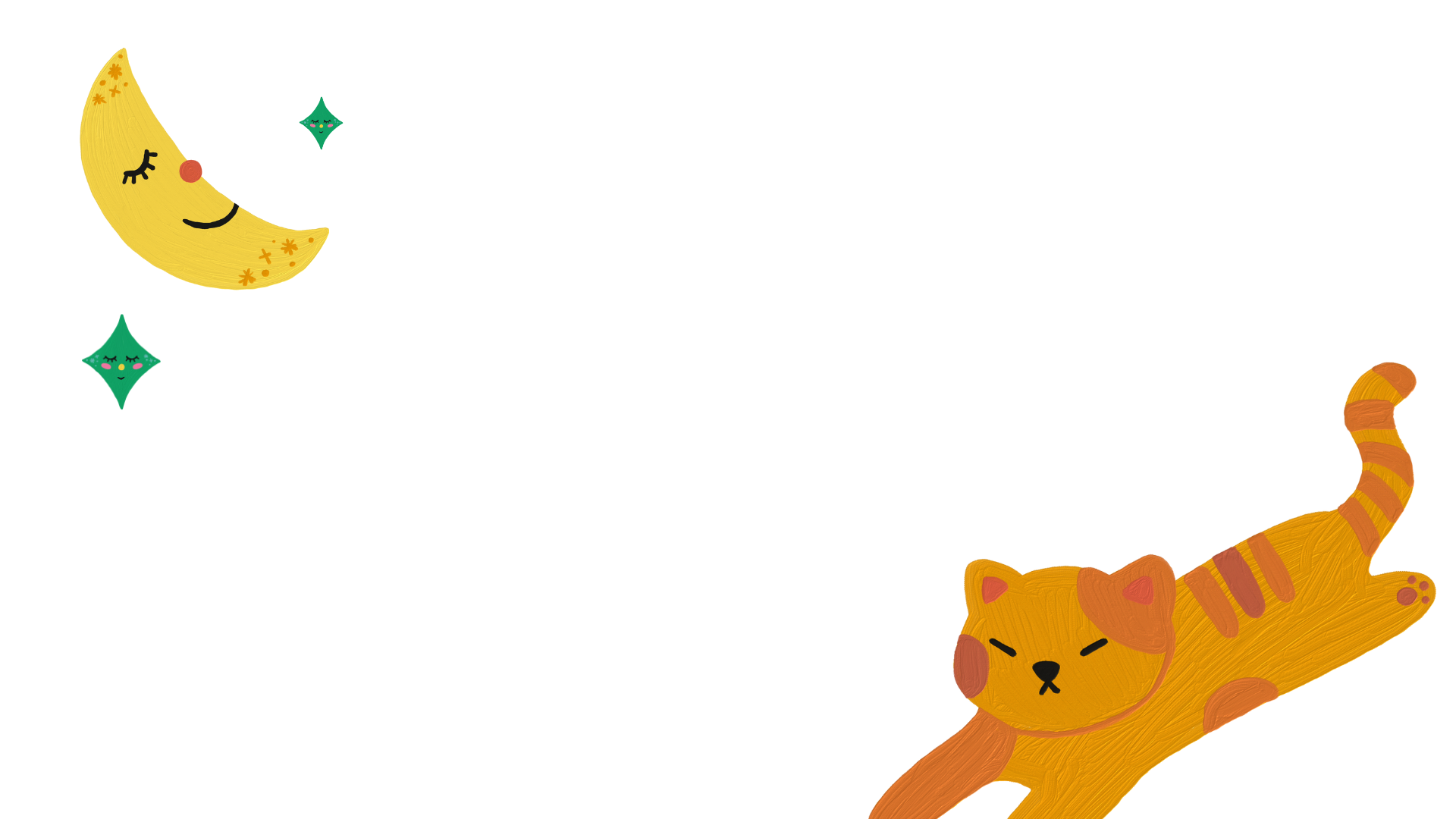 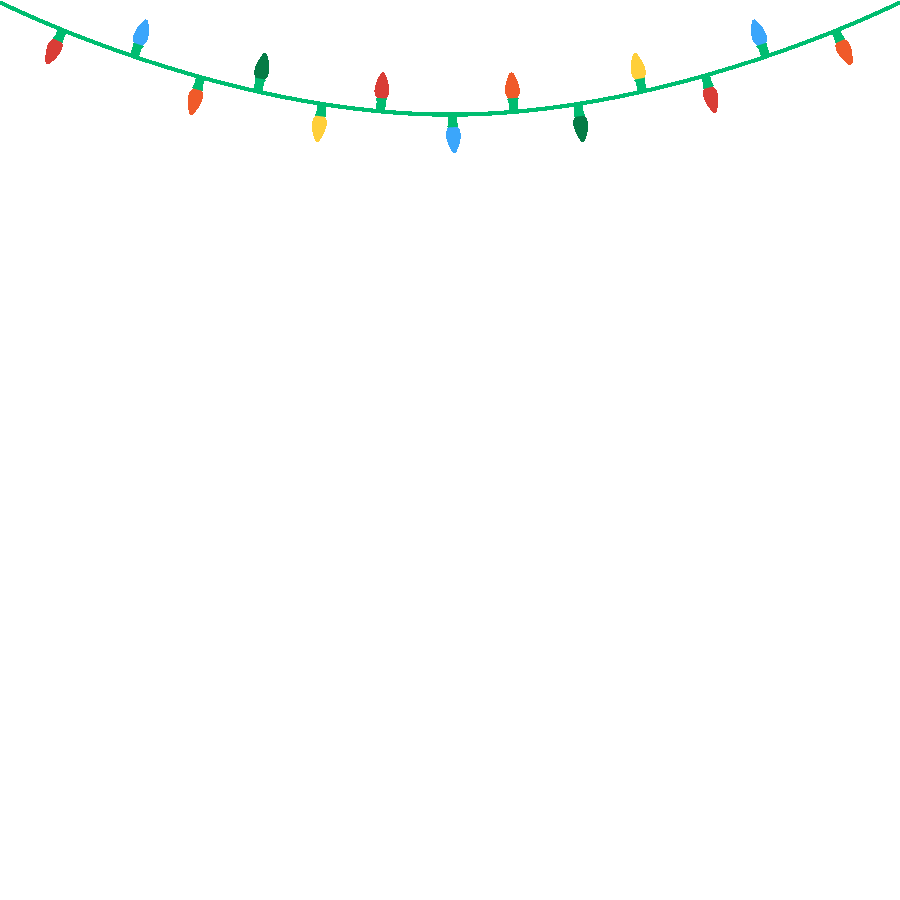 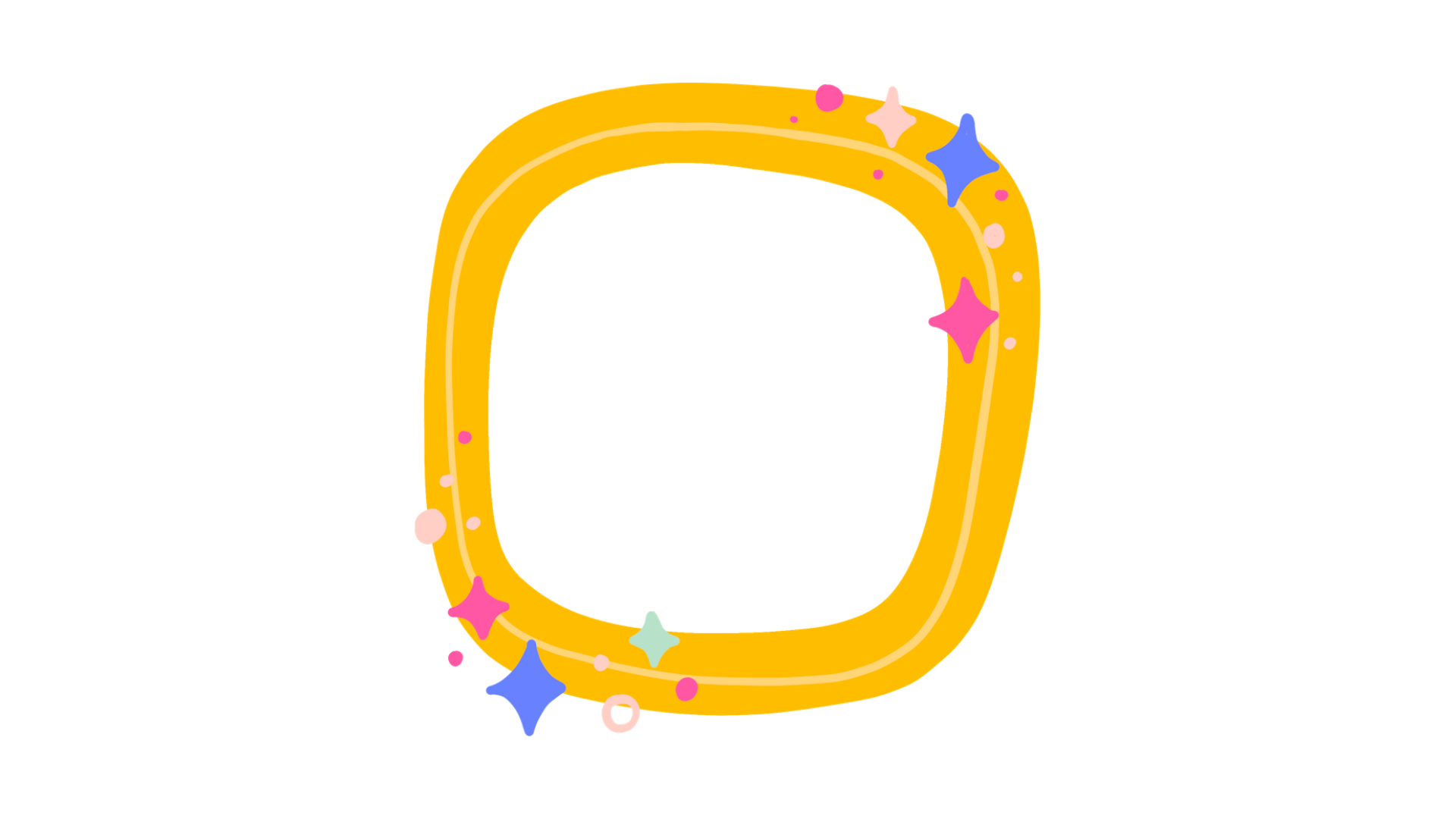 TẠM BIỆT VÀ HẸN GẶP LẠI VÀO TIẾT HỌC SAU